2022年04月24日
主日崇拜

教会聚会

中文主日學：每周日上午  9:00 , 教室2140C
       中文崇拜：每周日上午 10:30 , Baskin Chapel
  生命團契: 每周五晚上  6:30 , 教室2103
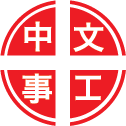 Psalms 詩篇
95:1-7
1 来阿，我们要向耶和华歌唱，向拯救我们的磐石欢呼。
2 我们要来感谢他，用诗歌向他欢呼。

1 Come, let us sing for joy to the Lord ; let us shout aloud to the Rock of our salvation.
2 Let us come before him with thanksgiving and extol him with music and song.
3 因耶和华为大神，为大王，超乎万神之上。
4 地的深处在他手中。山的高峰也属他。

3 For the Lord is the great God, the great King above all gods.
4 In his hand are the depths of the earth, and the mountain peaks belong to him.
5 海洋属他。是他造的。旱地也是他手造成的。
6 来阿，我们要屈身敬拜，在造我们的耶和华面前跪下。

5 The sea is his, for he made it, and his hands formed the dry land.
6 Come, let us bow down in worship, let us kneel before the Lord our Maker;
7 因为他是我们的神。我们是他草场的羊，是他手下的民。惟愿你们今天听他的话。

7 for he is our God and we are the people of his pasture, the flock under his care. Today, if you hear his voice,
祈禱
Prayer
你真偉大
6, How Great Thou Art
信靠耶穌真是甜美
323, ‘Tis So Sweet to Trust in Jesus
一切全獻上
353, I Surrender All
奉獻祈禱
Offertory Prayer
John 約翰福音
20:24-28
24 那十二个门徒中，有称为低土马的多马。耶稣来的时候，他没有和他们同在。
25 那些门徒就对他说，我们已经看见主了。多马却说，我非看见他手上的钉痕，用指头探入那钉痕，又用手探入他的肋旁，我总不信。

24 Now Thomas (called Didymus), one of the Twelve, was not with the disciples when Jesus came.
25 So the other disciples told him, "We have seen the Lord!" But he said to them, "Unless I see the nail marks in his hands and put my finger where the nails were, and put my hand into his side, I will not believe it."
26 过了八日，门徒又在屋里，多马也和他们同在，门都关了。耶稣来站在当中说，愿你们平安。
27 就对多马说，伸过你的指头来，摸（摸原文作看）我的手。伸出你的手来，探入我的肋旁。不要疑惑，总要信。

26 A week later his disciples were in the house again, and Thomas was with them. Though the doors were locked, Jesus came and stood among them and said, "Peace be with you!"
27 Then he said to Thomas, "Put your finger here; see my hands. Reach out your hand and put it into my side. Stop doubting and believe."
28 多马说，我的主，我的神。

28 Thomas said to him, "My Lord and my God!"
今日證道

耶稣与疑惑

Jesus and Doubt

Pastor Mike Harder
報 告
Announcements
BBC 中文事工通知
歡迎新朋友
Welcome New Friends
祝 福
Benediction
我们成为一家人
We are In One Family
彼此問安
Greeting of Peace